Lists and Sequences
Review 4
Overview of List Syntax
Create list of length 4 with all zeroes
x = [0, 0, 0, 0]

x.append(2)

3 in x

x[2] = 5
x[0] = –4

k = 3
x[k] = 2 * x[0]
x[k–2] = 6
x
4300112
Append 2 to end of list x (now length 5)
4300112
Evaluates to False(3 not in x)
✗
0
-4
0
✗
1
6
0
Assign 5 to element 2and –4 to element 0
✗
2
5
0
✗
3
-8
0
4
2
Assign -8 to x[3] and 6 to x[1]
k
3
Lists     vs.     Tuples     vs.    Strings
Creation
x = [a1, a2, a3, …]
Can contain anything
len(x) is length
Supports slicing
Example: x[1:2]
x[i] is an element
Can concatenate
y = x + [1, 2]
Makes a new list
Is mutable
x.append(5)
Creation
x = (a1, a2, a3, …)
Can contain anything
len(x) is length
Supports slicing
Example: x[1:2]
x[i] is an element
Can concatenate
y = x + (1, 2)
Makes a new tuple
Is not mutable
Creation
x = 'Hello'
Only contains chars
len(x) is length
Supports slicing
Example: x[1:2]
x[i] is a substring
Can concatenate
y = x + ' World'
Makes a new string
Is not mutable
Modified Question 4 from Fall 2011
Each elements in the list scores contains the number of students who received score i on a test. For example, if 30 students got 85, then scores[85] is 30.Write the body of function histogram, which returns a histogram as a list of strings. (You need not write loop invariants.) For example, if scores = [7, 0, 4, 3, 2, 0, …] then the first elements of the resulting string list are: 
'00 *******' 
'01 '
'02 ****' 
'03 ***' 
'04 *' 
'05 '
Modified Question 4 from Fall 2011
def histogram(scores): 
    """Return a list of Strings (call it s) in which each s[i] contains: 
         (1) i, as a two-digit integer (with leading zeros if necessary)
         (2) a blank,         (3) n asterisks '*', where n is scores[i].    Precondition: scores is a list of nonnegative integers, len(scores) < 100"""
    # IMPLEMENT ME
Modified Question 4 from Fall 2011
def histogram(scores): 
    """Return a list of Strings (call it s) in which each s[i] contains: 
         (1) i, as a two-digit integer (with leading zeros if necessary)
         (2) a blank,         (3) n asterisks '*', where n is scores[i].    Precondition: scores is a list of nonnegative integers, len(scores) < 100"""    s = []    # List to contain the result.
    for i in range(len(scores)):    # Need the value i, not the elements of scores
        # Inv: `row` is the string for this printout line
        # Conditional expression version:
        # row = (str(i)+' ') if scores[0] > 10 else ('0'+str(i)+' ') 
        if scores[i] > 10:
	row = str(i)+' '
        else:
                row = '0'+str(i)+' '
        for n in range(scores[i]):   # Loop over number of elements in scores[i]
            row = row+'*'   # Add another * to the row
        s.append(row)      # Add row to the list
    return s
0   1   2   3
d
5   4   7   3
4   8   9   7
5   1   2   3
4   1   2   9 
6   7   8   0
Overview of Two-Dimensional Lists
0
Access value at row 3, col 2:
	d[3][2]
Assign value at row 3, col 2:
	d[3][2] = 8
An odd symmetry
Number of rows of d:              len(d)
Number of cols in row r of d:  len(d[r])
1
2
3
4
How Multidimensional Lists are Stored
b = [[9, 6, 4], [5, 7, 7]]




b holds name of a one-dimensional list
Has len(b) elements
Its elements are (the names of) 1D lists
b[i] holds the name of a one-dimensional list (of ints) 
Has len(b[i]) elements
id2
id3
9 6 4
  5 7 7
id1
9
5
id2
6
7
id3
id1
b
4
7
Ragged Lists: Rows w/ Different Length
b = [[17,13,19],[28,95]]



To create a ragged list
Create b as an empty list (b = [])
Create each row as a list (r1 = [17,13,19]; r2 = [28,95])
Append lists to b (b.append(r1); b.append(r2))
id2
id3
id1
0
id1
b
17
28
0
0
id2
1
13
95
id2
1
1
2
19
Modified Question 4 from Fall 2011
Someone messed up a method to create certain arrays for us. For example (and this is only an example), they produced the array: 
			3  1  2                                                1  2  3		2  1  7  8  5            instead of             1  7  8  5  2          	5                            the array              5		6  8                                                    8  6 
	Thus, they put the last value of each row at the beginning instead of the end.
	Write a procedure that fixes this by rotating each row one position to the left; each element is moved one position earlier, and the first element is placed in the last position. Do not use recursion.  DO NOT RETURN A VALUE.
    def rotate(b):
        """Rotate each row one position to the left, as explained above.
        Precondition: b is a list, might be ragged, and each row has >= 1 value"""
Modified Question 4 from Fall 2011
def rotate(b):
    """Rotate each row one position to the left, as explained on the previous slide. 
    Precondition: b is a list, might be ragged, and each row has >= 1 value""" 
    # Process each row
    for r in rang(len(b)):
        # Remember the first element so we can put it at the end
        first = b[r][0]
        # Start at second element and shift each to the left
	  for c in range(1,len(b[r])): 
            b[r][c-1]= b[r][c];
        # Put the first element at the end
	  b[r][len(b[r])–1]= first
Call Frames
Final Review
Spring 2019
CS 1110
The Big Issue
Cannot answer questions on this topic without
drawing variables
drawing frames for function calls
drawing objects when they are created
Learning to do this is useful in general
Helps you “think like a computer”
Easier to find errors in your programs.
What Do You Need to Know?
Major topics
local variables (in a function body)
function call  (call frames, call stack)
class folders, inheritance, and constructor calls
Examples from previous exams
Question 3 on prelim 1
Question 6 on prelim 2
Important
Code execution is an important part of the final
You need to know how to 
draw variables 
draw call frames
draw objects
	The purpose of such questions on executing statements with constructs and function calls is to test your understanding of how Python programs are executed.
The Frame (box) for a Function Call
Function Frame: Representation of function call
A conceptual model of Python
•  Number of statement in the 
function body to execute next•  Starts with function’s first 
executable statement
Draw parameters as variables (named boxes)
parameters
function name
instruction counter
local variables (when assigned)
Iterative Example
Call Stack:
def countVowels(word):
"""Returns: The number of vowels in the string s.
Precondition: s is a string"""                                                                                                             
1         x = 0
2         count = 0
3         while x < len(word):
4               if word[x] in [‘a’,’e’,’i’,’o’,’u’]:
5                      count += 1
6                x += 1
7        return count
1
word
countVowels
‘hi’
Global Space:
Call: e = count_vowels(‘hi’)
Iterative Example
Call Stack:
def countVowels(word):
"""Returns: The number of vowels in the string s.
Precondition: s is a string"""                                                                                                             
1         x = 0
2         count = 0
3         while x < len(word):
4               if word[x] in [‘a’,’e’,’i’,’o’,’u’]:
5                      count += 1
6                x += 1
7        return count
1, 2
word
0
countVowels
‘hi’
x
Global Space:
Call: e = count_vowels(‘hi’)
Iterative Example
Call Stack:
def countVowels(word):
"""Returns: The number of vowels in the string s.
Precondition: s is a string"""                                                                                                             
1         x = 0
2         count = 0
3         while x < len(word):
4               if word[x] in [‘a’,’e’,’i’,’o’,’u’]:
5                      count += 1
6                x += 1
7        return count
1, 2, 3
word
0
count
0
countVowels
‘hi’
x
Global Space:
Call: e = count_vowels(‘hi’)
Iterative Example
Call Stack:
def countVowels(word):
"""Returns: The number of vowels in the string s.
Precondition: s is a string"""                                                                                                             
1         x = 0
2         count = 0
3         while x < len(word):
4               if word[x] in [‘a’,’e’,’i’,’o’,’u’]:
5                      count += 1
6                x += 1
7        return count
1, 2, 3, 4
word
0
count
0
countVowels
‘hi’
x
Global Space:
Call: e = count_vowels(‘hi’)
Iterative Example
Call Stack:
def countVowels(word):
"""Returns: The number of vowels in the string s.
Precondition: s is a string"""                                                                                                             
1         x = 0
2         count = 0
3         while x < len(word):
4               if word[x] in [‘a’,’e’,’i’,’o’,’u’]:
5                      count += 1
6                x += 1
7        return count
1, 2, 3, 4, 6
word
0
count
0
countVowels
‘hi’
x
Global Space:
Call: e = count_vowels(‘hi’)
Iterative Example
Call Stack:
def countVowels(word):
"""Returns: The number of vowels in the string s.
Precondition: s is a string"""                                                                                                             
1         x = 0
2         count = 0
3         while x < len(word):
4               if word[x] in [‘a’,’e’,’i’,’o’,’u’]:
5                      count += 1
6                x += 1
7        return count
1, 2, 3, 4, 6, 3
word
0
count
0  1
countVowels
‘hi’
x
Global Space:
Call: e = count_vowels(‘hi’)
Iterative Example
Call Stack:
def countVowels(word):
"""Returns: The number of vowels in the string s.
Precondition: s is a string"""                                                                                                             
1         x = 0
2         count = 0
3         while x < len(word):
4               if word[x] in [‘a’,’e’,’i’,’o’,’u’]:
5                      count += 1
6                x += 1
7        return count
1, 2, 3, 4, 6, 3, 4
word
0
count
0  1
countVowels
‘hi’
x
Global Space:
Call: e = count_vowels(‘hi’)
Iterative Example
Call Stack:
def countVowels(word):
"""Returns: The number of vowels in the string s.
Precondition: s is a string"""                                                                                                             
1         x = 0
2         count = 0
3         while x < len(word):
4               if word[x] in [‘a’,’e’,’i’,’o’,’u’]:
5                      count += 1
6                x += 1
7        return count
1, 2, 3, 4, 6, 3, 4, 5
word
0
count
0  1
countVowels
‘hi’
x
Global Space:
Call: e = count_vowels(‘hi’)
Iterative Example
Call Stack:
def countVowels(word):
"""Returns: The number of vowels in the string s.
Precondition: s is a string"""                                                                                                             
1         x = 0
2         count = 0
3         while x < len(word):
4               if word[x] in [‘a’,’e’,’i’,’o’,’u’]:
5                      count += 1
6                x += 1
7        return count
1, 2, 3, 4, 6, 3, 4, 5, 6
word
0  1
count
0  1
countVowels
‘hi’
x
Global Space:
Call: e = count_vowels(‘hi’)
Iterative Example
Call Stack:
def countVowels(word):
"""Returns: The number of vowels in the string s.
Precondition: s is a string"""                                                                                                             
1         x = 0
2         count = 0
3         while x < len(word):
4               if word[x] in [‘a’,’e’,’i’,’o’,’u’]:
5                      count += 1
6                x += 1
7        return count
1, 2, 3, 4, 6, 3, 4, 5, 6, 3
word
0  1
count
0  1  2
countVowels
‘hi’
x
Global Space:
Call: e = count_vowels(‘hi’)
Iterative Example
Call Stack:
def countVowels(word):
"""Returns: The number of vowels in the string s.
Precondition: s is a string"""                                                                                                             
1         x = 0
2         count = 0
3         while x < len(word):
4               if word[x] in [‘a’,’e’,’i’,’o’,’u’]:
5                      count += 1
6                x += 1
7        return count
1, 2, 3, 4, 6, 3, 4, 5, 6, 3, 7
word
0  1
count
0  1  2
countVowels
‘hi’
x
Global Space:
Call: e = count_vowels(‘hi’)
Iterative Example
Call Stack:
def countVowels(word):
"""Returns: The number of vowels in the string s.
Precondition: s is a string"""                                                                                                             
1         x = 0
2         count = 0
3         while x < len(word):
4               if word[x] in [‘a’,’e’,’i’,’o’,’u’]:
5                      count += 1
6                x += 1
7        return count
1, 2, 3, 4, 6, 3, 4, 5, 6, 3, 7
word
0  1
count
0  1  2
1
RETURN
countVowels
‘hi’
x
Global Space:
Call: e = count_vowels(‘hi’)
Iterative Example
Call Stack:
def countVowels(word):
"""Returns: The number of vowels in the string s.
Precondition: s is a string"""                                                                                                             
1         x = 0
2         count = 0
3         while x < len(word):
4               if word[x] in [‘a’,’e’,’i’,’o’,’u’]:
5                      count += 1
6                x += 1
7        return count
1, 2, 3, 4, 6, 3, 4, 5, 6, 3, 7
word
0  1
count
0  1  2
1
RETURN
countVowels
‘hi’
x
Global Space:
e
1
Call: e = count_vowels(‘hi’)
Subcall Example
Call Stack:
Global Space:

def printWeather(wkList):
           for item in wkList:
                   dayWeather(item)
def dayWeather(day):
           if day == ‘Sunny’:
                   print (‘Time for a picnic!’)
           if day == ‘Rainy’:
                   print (‘Grab your umbrella!’)
Heap Space:
a
id1
1
12
wkList
id1
3456
list
printWeather
id1
0
‘Rainy’
1
‘Sunny’
Call: printWeather(a)
Subcall Example
Call Stack:
Global Space:

def printWeather(wkList):
           for item in wkList:
                   dayWeather(item)
def dayWeather(day):
           if day == ‘Sunny’:
                   print (‘Time for a picnic!’)
           if day == ‘Rainy’:
                   print (‘Grab your umbrella!’)
Heap Space:
a
id1
1, 2
12
wkList
‘Rainy’
id1
3456
list
printWeather
id1
0
‘Rainy’
item
1
‘Sunny’
Call: printWeather(a)
Subcall Example
Call Stack:
Global Space:

def printWeather(wkList):
           for item in wkList:
                   dayWeather(item)
def dayWeather(day):
           if day == ‘Sunny’:
                   print (‘Time for a picnic!’)
           if day == ‘Rainy’:
                   print (‘Grab your umbrella!’)
Heap Space:
a
id1
1, 2
3
12
wkList
day
‘Rainy’
id1
3456
list
printWeather
dayWeather
id1
‘Rainy’
0
‘Rainy’
item
1
‘Sunny’
Call: printWeather(a)
Subcall Example
Call Stack:
Global Space:

def printWeather(wkList):
           for item in wkList:
                   dayWeather(item)
def dayWeather(day):
           if day == ‘Sunny’:
                   print (‘Time for a picnic!’)
           if day == ‘Rainy’:
                   print (‘Grab your umbrella!’)
Heap Space:
a
id1
1, 2
3, 5
12
wkList
day
‘Rainy’
id1
3456
list
printWeather
dayWeather
id1
‘Rainy’
0
‘Rainy’
item
1
‘Sunny’
Call: printWeather(a)
Subcall Example
Call Stack:
Global Space:

def printWeather(wkList):
           for item in wkList:
                   dayWeather(item)
def dayWeather(day):
           if day == ‘Sunny’:
                   print (‘Time for a picnic!’)
           if day == ‘Rainy’:
                   print (‘Grab your umbrella!’)
Heap Space:
a
id1
1, 2
3, 5, 6
12
wkList
day
‘Rainy’
id1
3456
list
printWeather
dayWeather
id1
‘Rainy’
0
‘Rainy’
item
1
‘Sunny’
Call: printWeather(a)
Subcall Example
Call Stack:
Global Space:

def printWeather(wkList):
           for item in wkList:
                   dayWeather(item)
def dayWeather(day):
           if day == ‘Sunny’:
                   print (‘Time for a picnic!’)
           if day == ‘Rainy’:
                   print (‘Grab your umbrella!’)
Heap Space:
a
id1
1, 2
3, 5, 6
12
wkList
day
‘Rainy’
None
RETURN
id1
3456
list
printWeather
dayWeather
id1
‘Rainy’
0
‘Rainy’
item
1
‘Sunny’
Call: printWeather(a)
Output:
Grab your umbrella!
Subcall Example
Call Stack:
Global Space:

def printWeather(wkList):
           for item in wkList:
                   dayWeather(item)
def dayWeather(day):
           if day == ‘Sunny’:
                   print (‘Time for a picnic!’)
           if day == ‘Rainy’:
                   print (‘Grab your umbrella!’)
Heap Space:
a
id1
1, 2, 1
3, 5, 6
12
wkList
day
‘Rainy’
None
RETURN
id1
3456
list
printWeather
dayWeather
id1
‘Rainy’
0
‘Rainy’
item
1
‘Sunny’
Call: printWeather(a)
Output:
Grab your umbrella!
Subcall Example
Call Stack:
Global Space:

def printWeather(wkList):
           for item in wkList:
                   dayWeather(item)
def dayWeather(day):
           if day == ‘Sunny’:
                   print (‘Time for a picnic!’)
           if day == ‘Rainy’:
                   print (‘Grab your umbrella!’)
Heap Space:
a
id1
1, 2, 1, 2
3, 5, 6
12
wkList
day
‘Rainy’,    ‘Sunny’
None
RETURN
id1
3456
list
printWeather
dayWeather
id1
‘Rainy’
0
‘Rainy’
item
1
‘Sunny’
Call: printWeather(a)
Output:
Grab your umbrella!
Subcall Example
Call Stack:
Global Space:

def printWeather(wkList):
           for item in wkList:
                   dayWeather(item)
def dayWeather(day):
           if day == ‘Sunny’:
                   print (‘Time for a picnic!’)
           if day == ‘Rainy’:
                   print (‘Grab your umbrella!’)
Heap Space:
a
id1
1, 2, 1, 2
3, 5, 6
3
12
wkList
day
day
‘Rainy’,    ‘Sunny’
None
RETURN
id1
3456
list
printWeather
dayWeather
dayWeather
id1
‘Rainy’
‘Sunny’
0
‘Rainy’
item
1
‘Sunny’
Call: printWeather(a)
Output:
Grab your umbrella!
Subcall Example
Call Stack:
Global Space:

def printWeather(wkList):
           for item in wkList:
                   dayWeather(item)
def dayWeather(day):
           if day == ‘Sunny’:
                   print (‘Time for a picnic!’)
           if day == ‘Rainy’:
                   print (‘Grab your umbrella!’)
Heap Space:
a
id1
1, 2, 1, 2
3, 5, 6
3, 4
12
wkList
day
day
‘Rainy’,    ‘Sunny’
None
RETURN
id1
3456
list
printWeather
dayWeather
dayWeather
id1
‘Rainy’
‘Sunny’
0
‘Rainy’
item
1
‘Sunny’
Call: printWeather(a)
Output:
Grab your umbrella!
Subcall Example
Call Stack:
Global Space:

def printWeather(wkList):
           for item in wkList:
                   dayWeather(item)
def dayWeather(day):
           if day == ‘Sunny’:
                   print (‘Time for a picnic!’)
           if day == ‘Rainy’:
                   print (‘Grab your umbrella!’)
Heap Space:
a
id1
1, 2, 1, 2
3, 5, 6
3, 4, 5
12
wkList
day
day
‘Rainy’,    ‘Sunny’
None
RETURN
id1
3456
list
printWeather
dayWeather
dayWeather
id1
‘Rainy’
‘Sunny’
0
‘Rainy’
item
1
‘Sunny’
Call: printWeather(a)
Output:
Grab your umbrella!
Subcall Example
Call Stack:
Global Space:

def printWeather(wkList):
           for item in wkList:
                   dayWeather(item)
def dayWeather(day):
           if day == ‘Sunny’:
                   print (‘Time for a picnic!’)
           if day == ‘Rainy’:
                   print (‘Grab your umbrella!’)
Heap Space:
a
id1
1, 2, 1, 2
3, 5, 6
3, 4, 5
12
wkList
day
day
‘Rainy’,    ‘Sunny’
None
None
RETURN
RETURN
id1
3456
list
printWeather
dayWeather
dayWeather
id1
‘Rainy’
‘Sunny’
0
‘Rainy’
item
1
‘Sunny’
Call: printWeather(a)
Output:
Grab your umbrella!
Time for a picnic!
Subcall Example
Call Stack:
Global Space:

def printWeather(wkList):
           for item in wkList:
                   dayWeather(item)
def dayWeather(day):
           if day == ‘Sunny’:
                   print (‘Time for a picnic!’)
           if day == ‘Rainy’:
                   print (‘Grab your umbrella!’)
Heap Space:
a
id1
1, 2, 1, 2
3, 5, 6
3, 4, 5
12
wkList
day
day
‘Rainy’,    ‘Sunny’
None
None
RETURN
RETURN
id1
3456
list
printWeather
dayWeather
dayWeather
id1
‘Rainy’
‘Sunny’
0
‘Rainy’
item
1
‘Sunny’
Call: printWeather(a)
Output:
Grab your umbrella!
Time for a picnic!
Subcall Example
Call Stack:
Global Space:

def printWeather(wkList):
           for item in wkList:
                   dayWeather(item)
def dayWeather(day):
           if day == ‘Sunny’:
                   print (‘Time for a picnic!’)
           if day == ‘Rainy’:
                   print (‘Grab your umbrella!’)
Heap Space:
a
id1
1, 2, 1, 2
3, 5, 6
3, 4, 5
12
wkList
day
day
‘Rainy’,    ‘Sunny’
None
None
None
RETURN
RETURN
RETURN
id1
3456
list
printWeather
dayWeather
dayWeather
id1
‘Rainy’
‘Sunny’
0
‘Rainy’
item
1
‘Sunny’
Call: printWeather(a)
Output:
Grab your umbrella!
Time for a picnic!
Subcall Example
Call Stack:
Global Space:

def printWeather(wkList):
           for item in wkList:
                   dayWeather(item)
def dayWeather(day):
           if day == ‘Sunny’:
                   print (‘Time for a picnic!’)
           if day == ‘Rainy’:
                   print (‘Grab your umbrella!’)
Heap Space:
a
id1
1, 2, 1, 2
3, 5, 6
3, 4, 5
12
wkList
day
day
‘Rainy’,    ‘Sunny’
None
None
None
RETURN
RETURN
RETURN
id1
3456
list
printWeather
dayWeather
dayWeather
id1
‘Rainy’
‘Sunny’
0
‘Rainy’
item
1
‘Sunny’
Call: printWeather(a)
Output:
Grab your umbrella!
Time for a picnic!
Diagramming Objects (Folders)
Object Folder
Class Folder
Folder Name
(arbitrary)
No folder name
id4
classname
classname
Class Attributes
Method Names
Instance Attributes
Draw attributes as named box w/ value
Parameters are required in methods
Evaluation of a Constructor Call
3 steps to evaluating the call C(args)
Create a new folder (object) of class C 
Give it with a unique name (any number will do) 
Folder goes into heap space
Execute the method __init__(args)
Yield the name of the object as the value
A constructor call is an expression, not a command
Does not put name in a variable unless you assign it
Diagramming Subclasses
Important Details:
Make sure you put the superclass-name in parentheses
Do not duplicate inherited methods and attributes 
Include initializer and and other special methods (as applicable)
Method parameters are required
Class attributes are a box with (current) value
superclass-name
Declared in Superclass:
      Class Attributes
      Method Names
subclass-name(super)
Declared in Subclass:
      Class Attributes
      Method Names
Two Example Classes
class A(object): 
     x=3
     y=5
     def __init__(self,y):
           self.y = y

     def f(self):
           return self.g()

     def g(self):
           return self.x+self.y
￼￼￼￼
class B(A): 
     y=4
     z=10
     def __init__(self,x,y):
          super().__init__(y)
          self.x = x
    
     def g(self):
          return self.x+self.z
     def h(self):
          return 42
Class Folders
A
A
__init__(self,x)
f(self)
g(self)
__init__(self,x)
f(self)
g(self)
These folders will still exist in the following slides, but will not be redrawn; they exist in the heap space along with the object folders.
x
x
3
3
y
y
5
5
B(A)
__init__(self,x,y)
g(self)
h(self)
x
4
y
10
Constructor Examples
Call Stack:
Global Space:

class A(object): 
     x = 3
     y = 5
     def __init__(self,y):
            self.y = y                                                                       

class B(A): 
     y = 4
     z = 10
     def __init__(self,x,y):
            super().__init__(y)
            self.x = x
Heap Space:
1
1
y
self
1
id8
A
A.__init__
id8
23
Call: a = A(1)
          b = B(7, 3)
Constructor Examples
Call Stack:
Global Space:

class A(object): 
     x = 3
     y = 5
     def __init__(self,y):
            self.y = y                                                                       

class B(A): 
     y = 4
     z = 10
     def __init__(self,x,y):
            super().__init__(y)
            self.x = x
Heap Space:
1
1
y
self
1
id8
RETURN
1
id8
A
A.__init__
id8
y
‘Rainy’
23
Call: a = A(1)
          b = B(7, 3)
Constructor Examples
Call Stack:
Global Space:

class A(object): 
     x = 3
     y = 5
     def __init__(self,y):
            self.y = y                                                                       

class B(A): 
     y = 4
     z = 10
     def __init__(self,x,y):
            super().__init__(y)
            self.x = x
Heap Space:
a
id8
1
1
y
self
1
id8
RETURN
1
id8
A
A.__init__
id8
y
‘Rainy’
23
Call: a = A(1)
          b = B(7, 3)
Constructor Examples
Call Stack:
1
3
y
y
Global Space:

class A(object): 
     x = 3
     y = 5
     def __init__(self,y):
            self.y = y                                                                       

class B(A): 
     y = 4
     z = 10
     def __init__(self,x,y):
            super().__init__(y)
            self.x = x
Heap Space:
a
id8
1
2
self
self
7
x
1
id8
RETURN
1
id8
id4
A
B
A.__init__
B.__init__
id8
id4
y
‘Rainy’
23
Call: a = A(1)
          b = B(7, 3)
Constructor Examples
Call Stack:
1
3
3
y
y
y
Global Space:

class A(object): 
     x = 3
     y = 5
     def __init__(self,y):
            self.y = y                                                                       

class B(A): 
     y = 4
     z = 10
     def __init__(self,x,y):
            super().__init__(y)
            self.x = x
Heap Space:
a
id8
1
2
1
self
self
self
7
x
1
id8
RETURN
1
id8
id4
A
B
A.__init__
B.__init__
A.__init__
id8
id4
id4
y
‘Rainy’
23
Call: a = A(1)
          b = B(7, 3)
Constructor Examples
Call Stack:
1
3
3
y
y
y
Global Space:

class A(object): 
     x = 3
     y = 5
     def __init__(self,y):
            self.y = y                                                                       

class B(A): 
     y = 4
     z = 10
     def __init__(self,x,y):
            super().__init__(y)
            self.x = x
Heap Space:
a
id8
1
2
1
self
self
self
7
x
1
id8
id4
RETURN
RETURN
1
id8
id4
A
B
A.__init__
B.__init__
A.__init__
id8
id4
id4
y
‘Rainy’
23
y
3
Call: a = A(1)
          b = B(7, 3)
Constructor Examples
Call Stack:
1
3
3
y
y
y
Global Space:

class A(object): 
     x = 3
     y = 5
     def __init__(self,y):
            self.y = y                                                                       

class B(A): 
     y = 4
     z = 10
     def __init__(self,x,y):
            super().__init__(y)
            self.x = x
Heap Space:
a
id8
1
2, 3
1
self
self
self
7
x
1
id8
id4
RETURN
RETURN
1
id8
id4
A
B
A.__init__
B.__init__
A.__init__
id8
id4
id4
y
‘Rainy’
23
y
3
Call: a = A(1)
          b = B(7, 3)
Constructor Examples
Call Stack:
1
3
3
y
y
y
Global Space:

class A(object): 
     x = 3
     y = 5
     def __init__(self,y):
            self.y = y                                                                       

class B(A): 
     y = 4
     z = 10
     def __init__(self,x,y):
            super().__init__(y)
            self.x = x
Heap Space:
a
id8
1
1
2, 3
self
self
self
7
7
x
x
1
id8
id4
RETURN
RETURN
1
id8
id4
A
B
A.__init__
A.__init__
B.__init__
id4
RETURN
id8
id4
id4
y
‘Rainy’
x
7
23
y
3
Call: a = A(1)
          b = B(7, 3)
Constructor Examples
Call Stack:
1
3
3
y
y
y
Global Space:

class A(object): 
     x = 3
     y = 5
     def __init__(self,y):
            self.y = y                                                                       

class B(A): 
     y = 4
     z = 10
     def __init__(self,x,y):
            super().__init__(y)
            self.x = x
Heap Space:
a
id8
b
id4
1
1
2, 3
self
self
self
7
7
x
x
1
id8
id4
RETURN
RETURN
1
id8
id4
A
B
A.__init__
A.__init__
B.__init__
id4
RETURN
id8
id4
id4
y
‘Rainy’
x
7
23
y
3
Call: a = A(1)
          b = B(7, 3)
Recursion Review
Spring 2019
CS 1110
Before you Begin
Plan out how you will approach the task before writing code
Consider the following:
How can you “divide and conquer” the task?
Do you understand the spec?
How would you describe the implementation of the function using words?
Recursion Review
60
Steps to Recursion
Base case
Recursive case
Ensure the recursive case makes progress towards the base case
Recursion Review
61
Base Case
Create cases to handle smallest units of data
Ideal base cases depend on what type of data is being handled and what the function must do on that data
Recursion Review
62
Recursive Case
Divide and conquer: how to divide the input so that we can call the function recursively on smaller input
When calling the function recursively, assume that it works exactly as the specification states it does -- don’t worry about the specifics of your implementation here
Use this recursive call to handle the rest of the data, besides the small unit being handled
Recursion Review
63
Make Progress
Recursive calls must always make some sort of “progress” towards the base cases
This is the only way to ensure the function terminates properly
Risk having infinite recursion otherwise
Recursion Review
64
Example
def count_vowels(s):
"""Returns: The number of vowels (defined here as “a”, “e”, “i”, “o”, “u”) in the  string s.
Precondition: s is a string"""
Recursion Review
65
[Speaker Notes: What should the base case be?]
Example
def count_vowels(s):
"""Returns: The number of vowels (defined here as “a”, “e”, “i”, “o”, “u”) in the  string s.
Precondition: s is a string"""
if len(s) == 0:                                                                        #Base case
	return 0
Recursion Review
66
[Speaker Notes: The simplest unit of a string? The empty string; cannot contain any vowels by definition]
Example
def count_vowels(s):
"""Returns: The number of vowels (defined here as “a”, “e”, “i”, “o”, “u”) in the  string s.
Precondition: s is a string"""
if len(s) == 0:                                                                        #Base case
	return 0
#Divide and conquer
#Divide the list into the first element s[0], and the rest s[1:]
Recursion Review
67
[Speaker Notes: For nonempty strings, evaluate the small unit of data; either 1 or 0 in this case]
Example
def count_vowels(s):
"""Returns: The number of vowels (defined here as “a”, “e”, “i”, “o”, “u”) in the  string s.
Precondition: s is a string"""
if len(s) == 0:                                                                        #Base case
	return 0
#Divide and conquer
#Divide the string into the first element s[0], and the rest s[1:]
#s[0] -> check if it is a vowel
#s[1:] -> recursive call that returns the number of vowels in the rest of the string

#Finally, put it back together
Recursion Review
68
[Speaker Notes: When you are writing code, it helps to write pseudocode first.]
Example
def count_vowels(s):
"""Returns: The number of vowels (defined here as “a”, “e”, “i”, “o”, “u”) in the  string s.
Precondition: s is a string"""
if len(s) == 0:                                                                        #Base case
	return 0
#Recursive Case with divide and conquer 
#divide into s[0] and s[1:]
if(s[0] in [‘a’, ‘e’, ‘i’, ‘o’, ‘u’]):                                 # `left` stores number vowels in s[0]
	left = 1
else: 								
	left = 0
Recursion Review
69
[Speaker Notes: we divide the string into s[0] and s[1:] and compute the number of vowels on each]
Example
def count_vowels(s):
"""Returns: The number of vowels (defined here as “a”, “e”, “i”, “o”, “u”) in the string s.
Precondition: s is a string"""
if len(s) == 0:                                                                        #Base case
	return 0
#Recursive Case with divide and conquer 
#divide into s[0] and s[1:]
if(s[0] in [‘a’, ‘e’, ‘i’, ‘o’, ‘u’]):                                 # `left` stores number vowels in s[0]
	left = 1
else: 								
	left = 0
right =   count_vowels(s[1:])                                 #`right` stores number vowels in s[1:]
Recursion Review
70
[Speaker Notes: Now, recursively process the rest of the string
When writing recursive functions, you can call the function recursively, assuming that it will function properly
How does this make progress towards base case? Well, every time count_vowels recursively called the argument passed is 1 character shorter (due to the slice)]
Example
def count_vowels(s):
"""Returns: The number of vowels (defined here as “a”, “e”, “i”, “o”, “u”) in the string s.
Precondition: s is a string"""
if len(s) == 0:                                                                        #Base case
	return 0
#Recursive Case with divide and conquer 
#divide into s[0] and s[1:]
if(s[0] in [‘a’, ‘e’, ‘i’, ‘o’, ‘u’]):                                 # `left` stores number vowels in s[0]
	left = 1
else: 								
	left = 0
right =   count_vowels(s[1:])                                 #`right` stores number vowels in s[1:]
return left + right           				         #Putting it back together
Recursion Review
71
[Speaker Notes: Now, recursively process the rest of the string
When writing recursive functions, you can call the function recursively, assuming that it will function properly
How does this make progress towards base case? Well, every time count_vowels recursively called the argument passed is 1 character shorter (due to the slice)]
Classes and Subclasses
Review 2
Class Definition
class <name>(<optional superclass>):
    """Class specification"""
	class variables (format: Class.variable)
    initializer (__init__)
    special method definitions
	other method definitions
Class type to extend
• Every class must        extend something
   • Most classes extend      object implicitly
5/13/18
Review 2
73
Attribute Invariants
Attribute invariants are important for programmer 
Should look at them while writing methods
Anyone reading the code will understand how the class works
Constructors initialize the attributes to satisfy invariants
Can use assert statements to enforce invariants
class Point(object): 
    """An instance is a 3D point in space
	        x: the x value of the point [float]
	        y: the y value of the point [float]
	        z: the z value of the point [float] """
5/13/18
Review 2
74
Constructors
Function that creates new instances of a class
Constructor and class share the same name 
Creates object folder, initializes attributes, returns ID
class Point(object): 
    …
    def __init__(self, x, y, z):
        """Initializer: makes a Point object with x, y, z values"""
        self.x = x
        self.y = y
        self.z = z
5/13/18
Review 2
75
Special Methods
class Point(object):
     """Instances are points in 3D space"""     …

    def __init__(self, x, y, z):
        """Initializer: makes new Point"""
        …

    def __str__(self):
        """Returns: string with contents""”
        …

    def __repr__(self):
        """Returns: unambiguous string""”
        …
Start/end with underscores
__init__ for initializer
__str__ for str()
__repr__ for repr()
Predefined by Python
You are overriding them
Defines a new behavior
5/13/18
Review 2
76
Operator Overloading
class Point(object):
     """Instances are points in 3D space"""     …

    def __add__(self, p):
        """Adds two points together"""
        …

    def __mul__(self, p):
        """Multiplies two points together"""
        …

    def __eq__(self, p):
        """Returns: whether two points are            
        equivalent"""
Methods for operators
__add__ for +
__mul__ for *
__mod__ for %
__eq__ for ==
__lt__ for <
Can then directly use the operators on objects
p1 == p2
Difference between == and is?
5/13/18
Review 2
77
Writing and Calling Methods
class Point(object):
     """Instances are points in 3D space"""     …

    def __init__(self, x, y, z):
        """Initializer: makes new Point"""
        …

    def quadrant(self):
        """Returns: the quadrant occupied 
	by the point""”

    def distance(self, p):
        """Returns: the distance between 	two points"""
Must include the keyword self to reference each individual instance 
Call the method with the object in front
<object>.<method>(<args>)
p1.quadrant()
dist = p1.distance(p2)
Object is the argument for the parameter self
5/13/18
Review 2
78
Optional Arguments
Can assign default values for method’s parameters
Instead of just writing the parameter, put an assignment
Calling method without an argument for that 
Examples using first init
p = Point()                 #(0, 0, 0)
p = Point(1, 2)	  #(1, 2, 0)
p = Point(y=3, z=4)	  #(0, 3, 4)
class Point(object):
     """Instances are points in 3D space"""     …

    def __init__(self, x=0, y=0, z=0):
        """Initializer: makes new Point"""
        …

class Point(object):
     """Instances are points in 3D space"""     …

    def __init__(self, x, y, z=0):
        """Initializer: makes new Point"""
        …
5/13/18
Review 2
79
Modified Question from Fall 2010
An object of class Course (next slide) maintains a course name, the instructors involved, and the list of registered students, also called the roster. 
State the purpose of an initializer. Then complete the body of the initializer of Course, fulfilling this purpose.
Complete the body of method add of Course
Complete the body of method __eq__ of Course. 
Complete the body of method __ne__ of Course.Your implementation should be a single line.
5/13/18
Review 2
80
Subclasses
Subclass conceptually is a subgroup of its parent class
Cat and Dog are both Animals, but are distinct
Inherits attributes and methods of parent class
Can include additional ones that are unique to subclass
Overrides methods such as __init__ to add functionality
When looking for an attribute/method, will resolve in the name in the following order (object is built-in class):
object → class → parent class → parent of parent → object
isinstance(<obj>, <class>)
True if <obj>’s class is <class> or is a subclass of <class>
isinstance(p, Point)
5/13/18
Review 2
81
Modified Question from Fall 2010
An instance of Course always has a lecture, and it may have a set of recitation or lab sections, as does CS 1110. Students register in the lecture and in a section (if there are sections). 
For this we have two other classes: Lecture and Section. We show only components that are of interest for this question.
Make sure invariants are enforced at all times
5/13/18
Review 2
82
Modified Question from Fall 2010
class Lecture(Course):
    """Instance is a lecture, with list of sections
        seclist: sections associated with lecture.
                    [list of Section; can be empty]
    """

    def __init__(self, n, ls):
        """Instance w/ name, instructors ls, no students. 
        It must COPY ls.  Do not assign ls to instructors.
        Pre: name is a string, ls is a nonemepty list"""
        super().__init__(n, ls)
        self.seclist = []
class Section(Course):
    """Instance is a section associated w/ a lecture""”
        mainlecture: lecture this section is associated.
                            [Lecture; should not be None]"""

    def __init__(self, n, ls, lec):
        """Instance w/ name, instructors ls, no  
        students AND primary lecture lec.   
        Pre: name a string, ls list, lec a Lecture"""
        # IMPLEMENT ME

    def add(self,n):
        """If student with netID n is not in roster of 
        section,  add student to this section AND the 
        main lecture.  Do nothing if already there.
        Precondition: n is a valid netID."""
        # IMPLEMENT ME
5/13/185/13/18
Review 2
83
Modified Question from Fall 2010
def __init__(self, n, ls, lec):
        """Instance w/ name, instructors ls  
        no students AND main lecture lec.   
        Pre: name a string, ls list, 
        lec a Lecture"""
        super().__init__(n,ls)
        self.mainlecture = lec
def add(self,n):
        """If student with netID n is not in 
        roster of section,  add student to 
        this section AND the main lecture.  
        Do nothing if already there.
        Precondition: n is a valid netID."""
        # Calls old version of add to 
        # add to roster
        super().add(self, n)
        # Add to lecture roster
        self.mainlecture.add(n)
5/13/18
Review 2
84
Two Example Classes
class A(object): 
    x=3
    y=5
    def __init__(self,y):
       self.y = y

    def f(self):
       return self.g()

    def g(self):
       return self.x+self.y
￼￼￼￼
class B(A): 
    y=4
    z=10
    def __init__(self,x,y):
       self.x = x
       self.y = y
    
    def g(self):
       return self.x+self.z
    
    def h(self):
       return 42
Execute:
>>> a = A(1)
>>> b = B(7,3)
Review 2
85
Example from Fall 2013
a
id2
b
id3
A
__init__()
f()
g()
id3
id2
x
3
B
A
y
5
x
7
y
1
B
y
3
__init__()
h()
g()
Execute:
>>> a = A(1)
>>> b = B(7,3)
y
4
z
10
12/8/13
Review 2
86
Example from Fall 2013
a
id2
b
id3
A
__init__()
f()
g()
id3
id2
x
3
B
A
y
5
x
7
y
1
B
y
3
__init__()
h()
g()
What is…
(1) a.y      1            (2) a.z      ERROR
(3) b.x      7            (4) B.x     3
y
4
z
10
12/8/13
Review 2
87
Example from Fall 2013
a
id2
b
id3
A
__init__()
f()
g()
id3
id2
x
3
B
A
y
5
x
7
y
1
B
y
3
__init__()
h()
g()
What is…
(1) a.y      1            (2) a.z      ERROR
(3) b.x      7            (4) B.x     3
y
4
z
10
12/8/13
Review 2
88
Example from Fall 2013
a
id2
b
id3
A
__init__()
f()
g()
id3
id2
x
3
B
A
y
5
x
7
y
1
B
y
3
__init__()
h()
g()
What is…
(1) a.f()    4            (2) a.h()      ERROR
(3) b.f()    17    X    (4) b.g()    17
y
4
z
10
12/8/13
Review 2
89
Example from Fall 2013
a
id2
b
id3
A
__init__()
f()
g()
id3
id2
x
3
B
A
y
5
x
7
y
1
B
y
3
__init__()
h()
g()
What is…
(1) a.f()    4            (2) a.h()      ERROR
(3) b.f()    17    X    (4) b.g()      17
y
4
z
10
12/8/13
Review 2
90
Developing Loops from Invariants
Developing a Loop on a Range of Integers
Given a range of integers a..b to process.
Possible alternatives
Could use a for-loop: for x in range(a,b+1):
Or could use a while-loop: x = a; while x <= b:
Which one you can use will be specified
But does not remove the need for invariants
Invariants: assertion supposed to be true before and after each iteration of the loop
Range
Pay attention to range:
a..b  or  a+1..b   or   a…b-1    or …
This affects the loop condition!
Range a..b-1,  has condition k < b
Range a..b,  has condition k <= b
Note that  a..a-1  denotes an empty range 
There are no values in it
a..b how many elements?    b – a + 1
0                                      k                                           len(b)
b             <=   sorted                               >=
Horizontal Notation for Sequences
Example of an assertion about an sequence b. It asserts that:
b[0..k–1] is sorted (i.e. its values are in ascending order)
Everything in b[0..k–1] is  ≤  everything in b[k..len(b)–1]
h                                                     k
?
b
Algorithm Inputs
We may specify that the list in the algorithm is 
b[0..len(b)-1] or 
a segment b[h..k] or 
a segment b[m..n-1]
Work with whatever is given!


Remember formula for # of values in an array segment
Following – First 
e.g. the number of values in b[h..k] is  k+1–h.
DOs and DON’Ts #1
DO use variables given in the invariant. 
DON’T use other variables.
# invariant: b[h..] contains the sum of c[h..] and d[k..], 
    # except that the carry into position k-1 is in 'carry'
    while ___________ :
        # Okay to use b, c, d, h, k, and carry
        # Anything else should be ‘local’ to while
[Speaker Notes: On the test, we may give them a question where we state the precondition, postcondition, and loop invariant andask them to write the loop with initialization. When this is done, they MUST use the given invariant. 
They should NOTadd other variables declared outside the loop, although they may declare variables within the repetend.]
DOs and DON’Ts #2
DO double check corner cases!
h = len(c)
while h > 0:
What will happen when h=1 and h=len(c)?
If you use h in c (e.g. c[h]) can you possibly get an error?
# invariant: b[h..] contains the sum of c[h..] and d[k..], 
    # except that the carry into position k-1 is in 'carry'
    while h > 0:
        …
Range is off by 1.
How do you know?
h                                    i                    j                                     k
<= x                x            ?                  >= x
b
DOs and DON’Ts #3
DON’T put variables directly above vertical line.



Where is j?  
Is it unknown or >= x?
[Speaker Notes: For that matter, any loop that does this   Process b[h..k]Probably has a loop invariant that looks like this:    h                     i                      k  --------------------------------------b|   processed |     ?                   |  -------------------------------------BIG PROBLEM IN DRAWING SUCH DIAGRAMS. DO NOT PUT THE VARIABLE DIRECTLY ABOVE THE VERTICAL LINE.Stress this over and over:          k    -------          THIS IS STUPID! Shows lack of care. It's ambiguous          |    -------            k    -------          Now it labels the first element of the segment          |    -------]
???
0                                                                                                                   len(b)
0                                                                                                                   len(b)
0                     j                         k                                 m                                len(b)
pre:   b
post:  b
Inv:    b
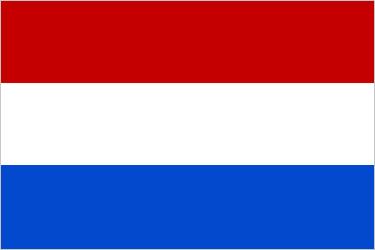 Dutch National Flag
Sequence of 0..n-1 of red, white, blue colors Arrange to put reds first, then whites, then blues
Input is the list b of integers
Modifies the list according to the invariant.
== 0
< 0
> 0
== 0
< 0
> 0
???
Inv:    b
Dutch National Flag
0                     j                         k                                m                                 len(b)
== 0
< 0
> 0
???
def dutch_national_flag(b):
    j = 0; k = 0; m = len(b)
    while k < m: 
        if b[k] == 0:
	k = k + 1
        elif b[k] > 0:
              _swap(b, k, m)
	m = m – 1
        else:   # b[k] < 0
	_swap(b, k, j)
	k = k + 1
	j = j + 1
0                     j                         k                                m                                 len(b)
Inv:    b
Dutch National Flag
== 0
< 0
> 0
???
def dutch_national_flag(b):
    j = 0; k = 0; m = len(b) 
    while k < m: 
        if b[k] == 0:
	k = k + 1
        elif b[k] > 0:
              _swap(b, k, m)
	m = m – 1
        else:   # b[k] < 0
	_swap(b, k, j)
	k = k + 1
	j = j + 1
dutch_national_flag([3,-1,5,-2,0])
   k, j                                                        m
k, j                                             m
j           k                                 m
j           k                     m
j         k           m
j         k, m
Questions?